DEPARTMENT OF HIGHER EDUCATION AND TRAINING

Briefing on 2022/23 Third Quarter Performance Report (Financial and Non-Financial)






Presentation by the Director-General: Dr Nkosinathi Sishi 
Date: 15 February 2022
Presentation to the Portfolio Committee on Higher Education, Science and Innovation
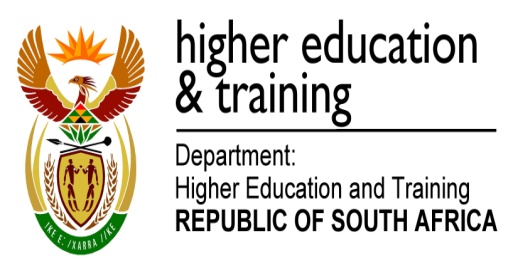 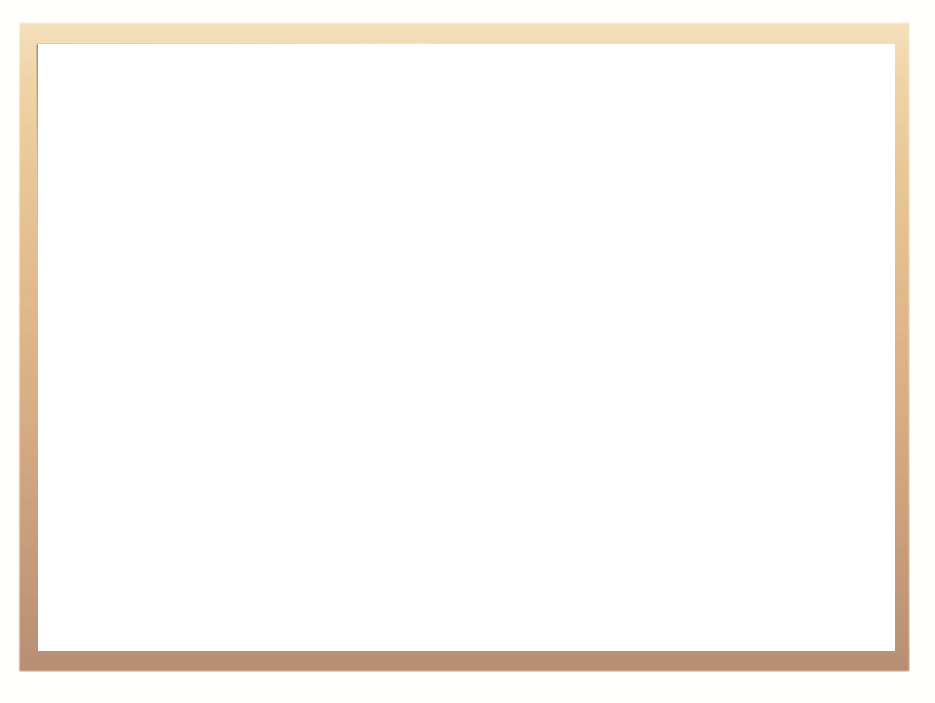 Outline of the Presentation
Vision and Mission  
Five-year Strategic Plan Outcomes
Significant Developments During the Period  Under Review
Programme Performance against 3rd Quarter Targets  of 2022/23 financial year 
Financial Performance
2
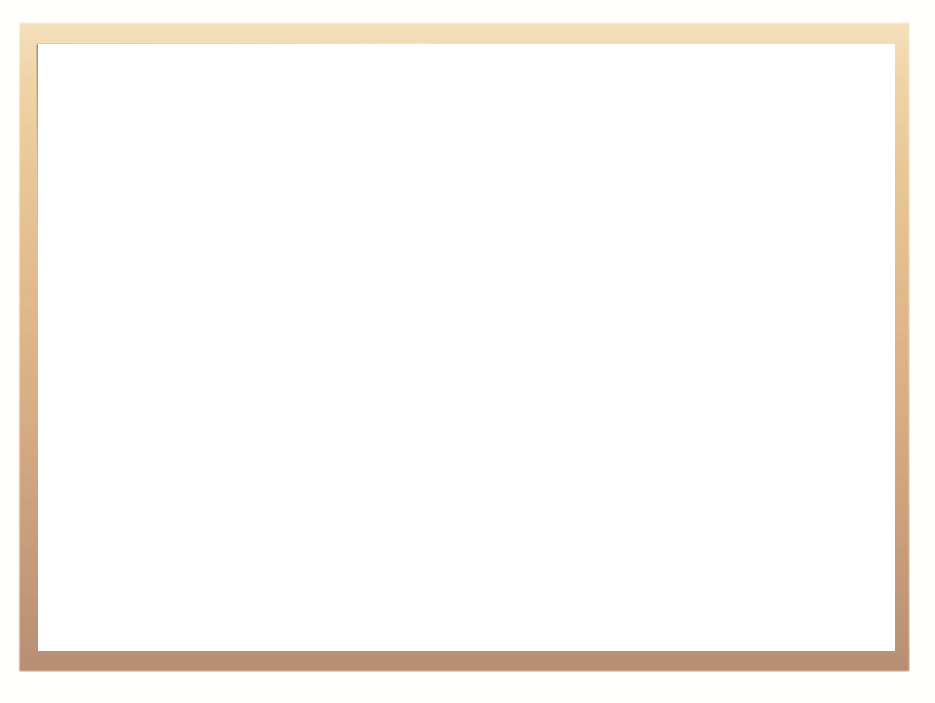 Vision and Mission
3
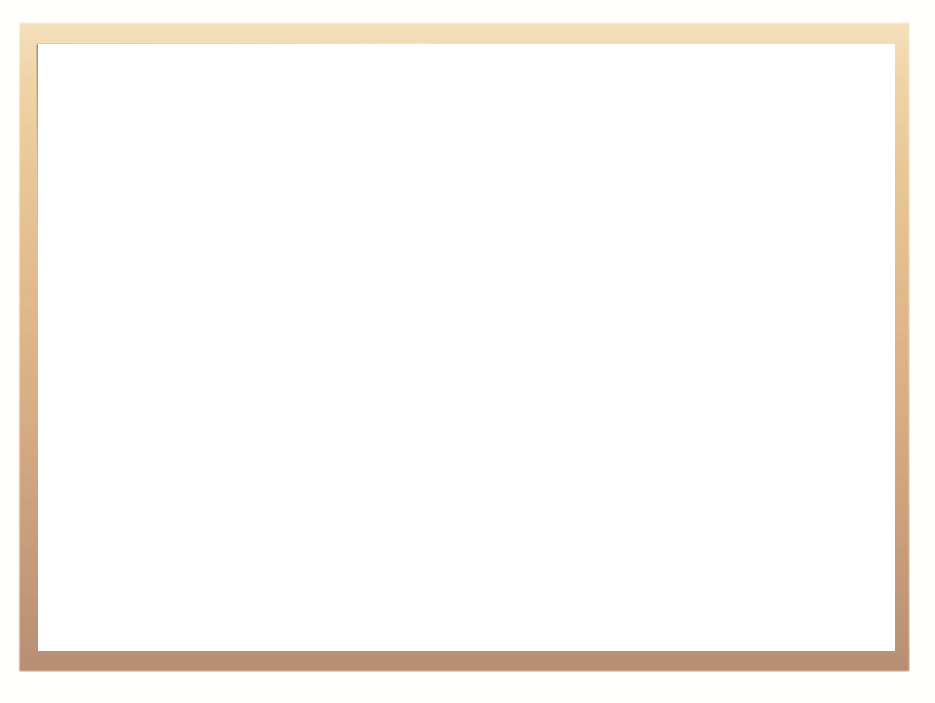 Five-year Strategic Plan Outcomes: 2020-2025
4
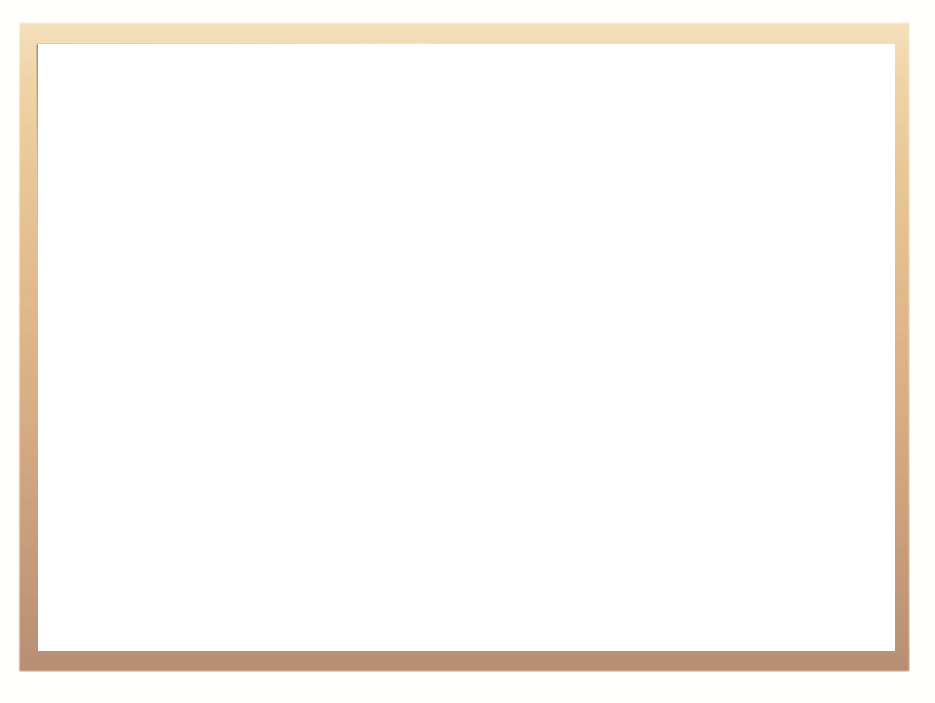 Performance Trends: Q1, Q2 and Q3
Declining performance over the three quarters of the financial year 

Only 21 (45%)  of the 47 targets were achieved during the 3rd quarter.

This is 11% decline from the 2nd quarter and a 15% decline from the 3rd quarter.
5
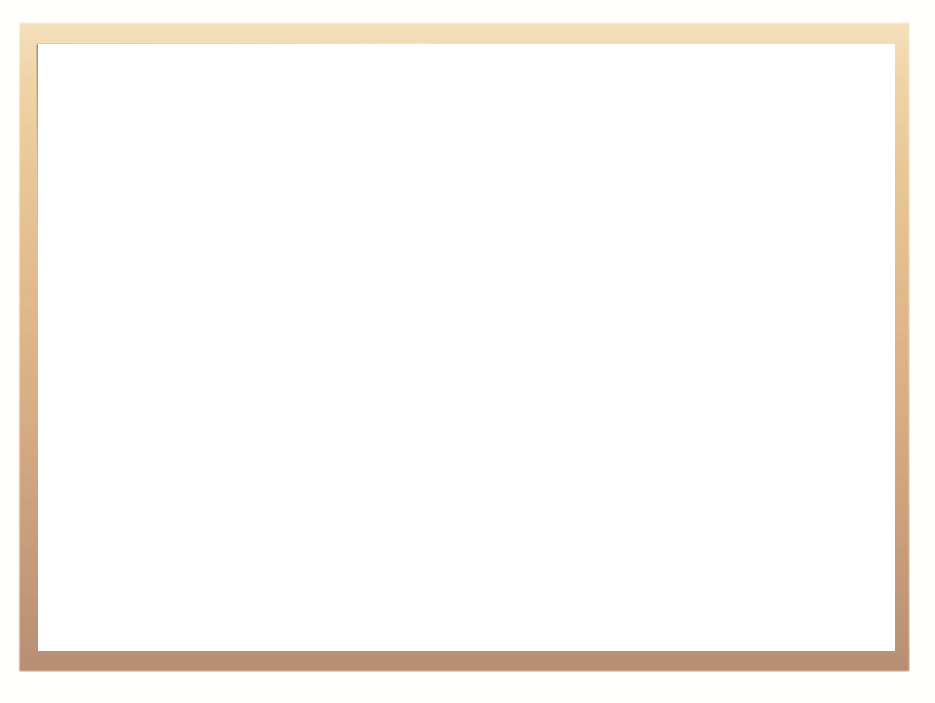 Targets Achieved
6
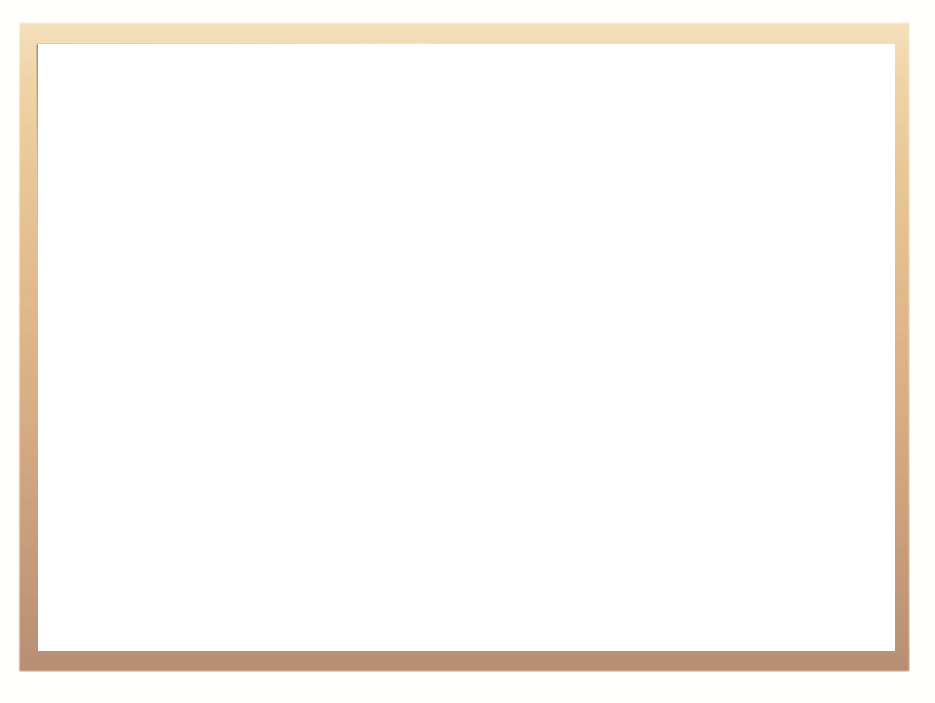 Targets Achieved
7
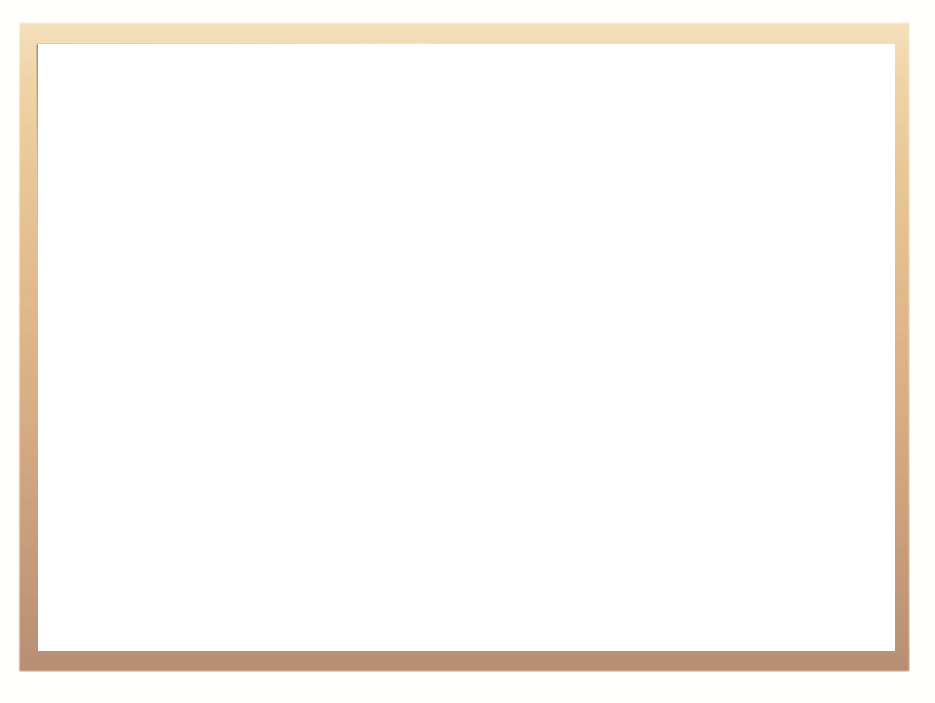 Targets Achieved
8
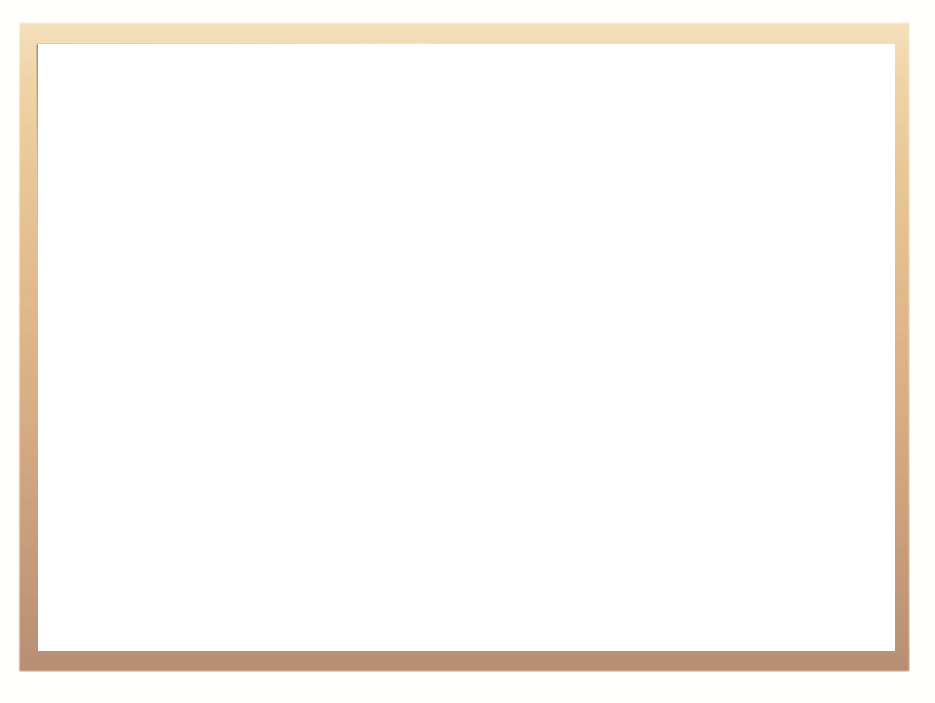 Target Achieved
9
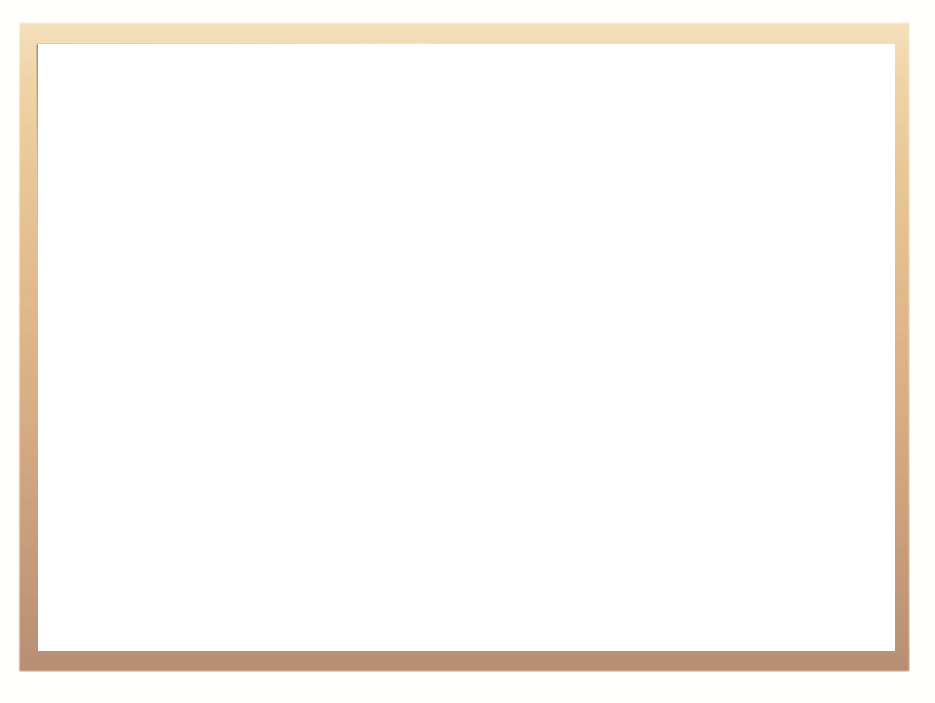 Targets Not Achieved
10
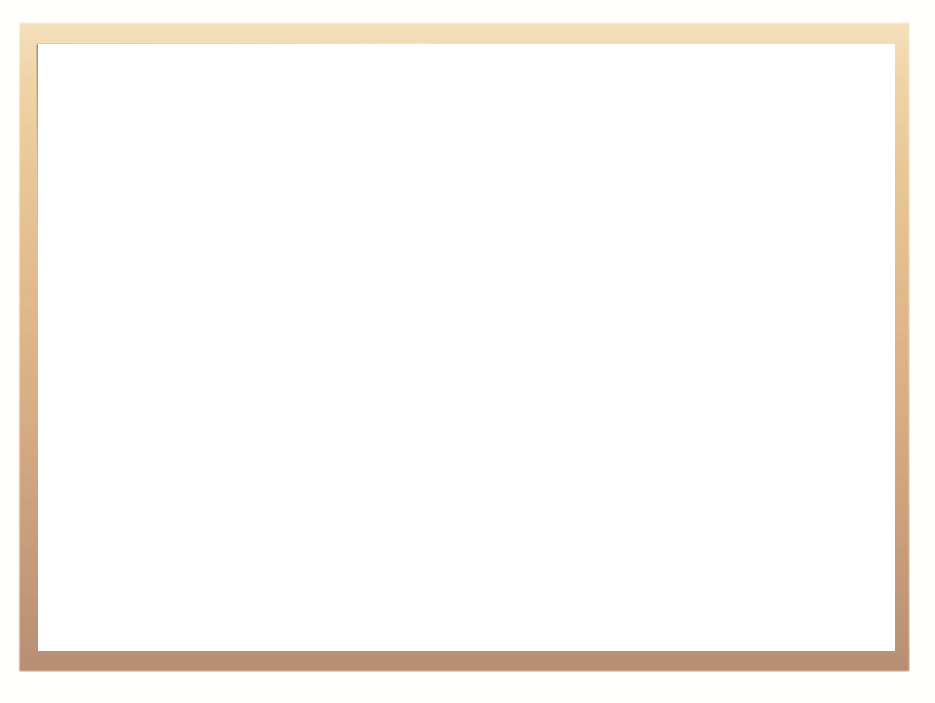 Targets Not Achieved
11
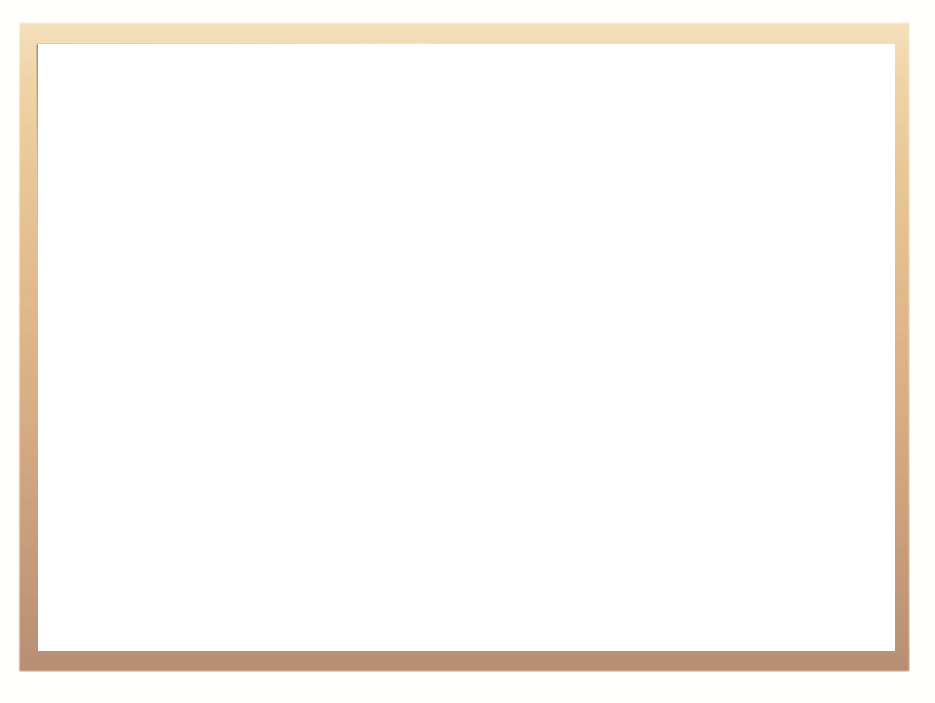 Targets Not Achieved
12
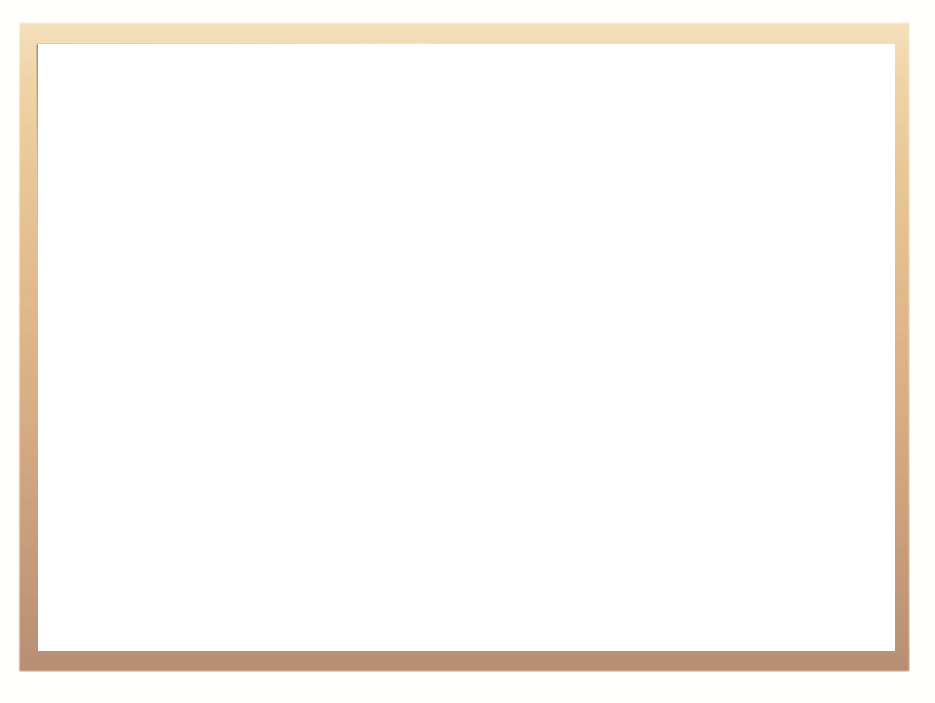 Targets Not Achieved
13
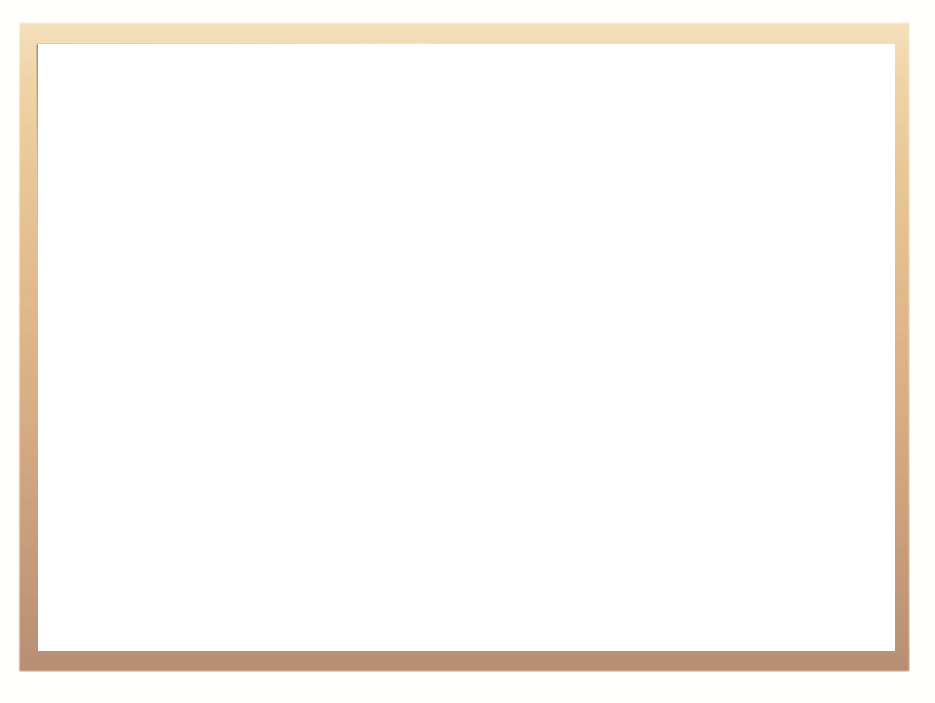 Targets Not Achieved
14
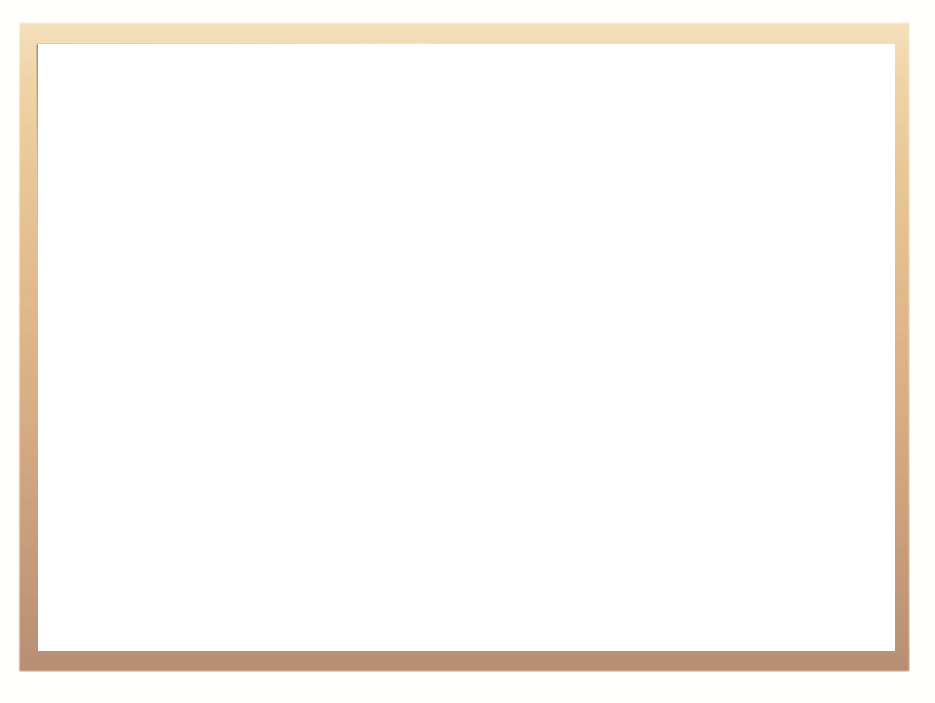 Targets Not Achieved
15
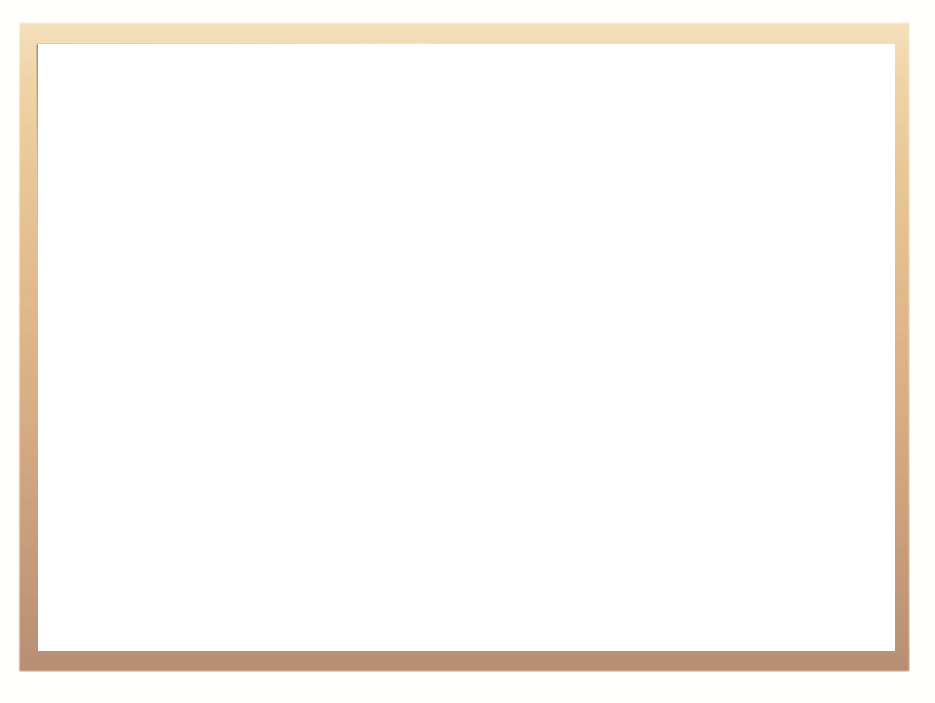 Cluster of reasons for under-achievements 
during Quarter 3
FINANCIAL PERFORMANCE  Third Quarter
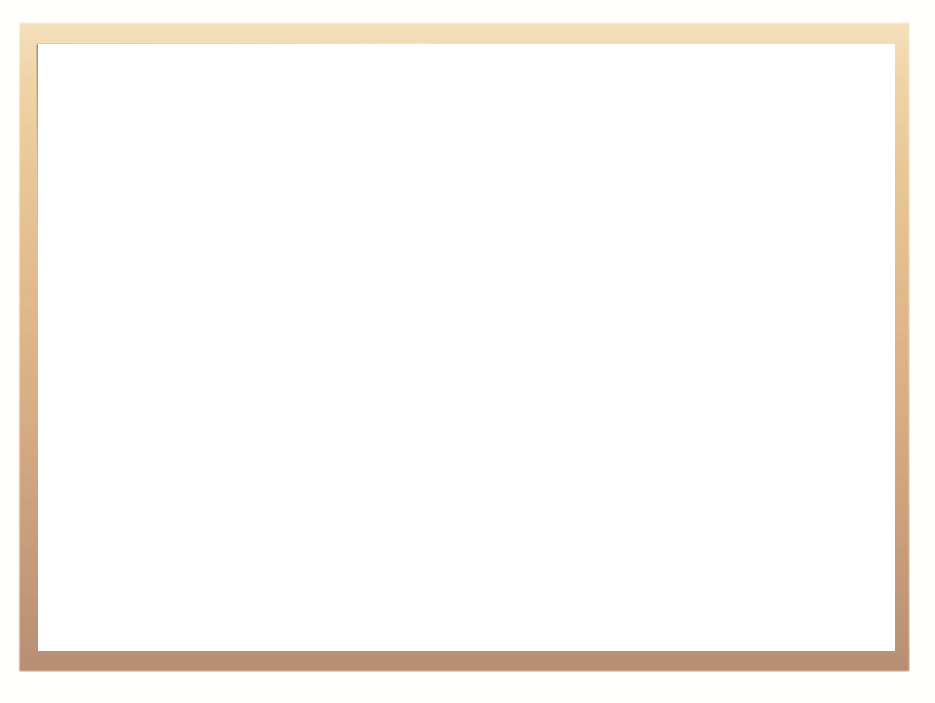 2022/23: Overview of Allocations – 3rd Quarter
The Department’s adjusted appropriation for the 2022/23 financial year amounts to R130.8 billion as follows:
Voted funds					R109.515 billion
Skills levy					R21.238 billion
The allocation per programme is as follows:
					         	         R’million
1: Administration				             486.659
2: Planning, Policy and Strategy			          4 693.693
3: University Education		          		        88 838.117
4: TVET				         	        12 569.080
5: Skills Development				        21 642.141*
*	[Including the Direct Charges (Skills Levy to SETAs
	and NSF) amounting to R21 238.137 million]
6: Community Education and Training         	          2 523.330
18
Other Adjustments
19
Additional Funding
20
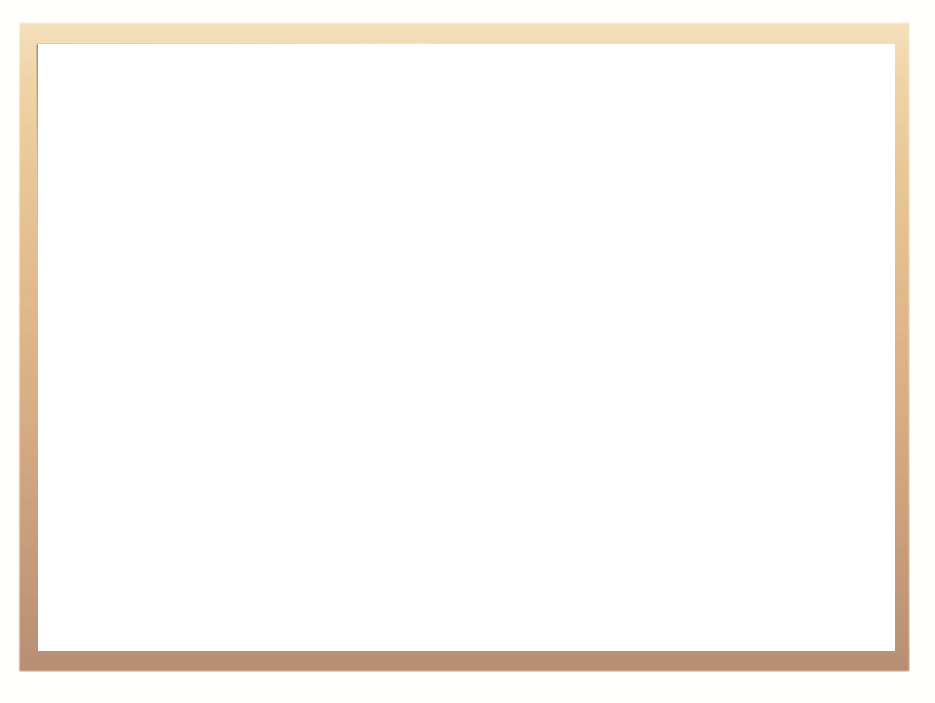 2022/23: Overview of Expenditure: 3rd Quarter
Spending at the end of Quarter 3 increased by 42% from R85.866 billion to R121.650 billion. 
The total expenditure for the period ending 31 December 2022 of R121.650 billion represents a spending rate of 93%, of which R17.223 billion is for the skills levy. 
Spending on operational expenditure increased from 33.9% to 51.5% amounting to R361.1 million.
University Education remains the biggest spending programme at an amount of R87.219 billion, followed by Technical and Vocational Education and Training at R8.815 billion and Planning, Policy and Strategy at R2.418 billion.
Transfer payments (R108.422 billion) and compensation of employees (R7.566 billion) are the biggest spending items on the budget.
With regard to transfer payments, all block grant subsidy payments to universities, TVET Colleges, CET Colleges and public entities are on schedule.
Detail per programme and economic classification is reflected in the next two slides.
21
Status of expenditure per programme: 3rd Quarter
22
Status of expenditure per economic classification: 3rd Quarter
23
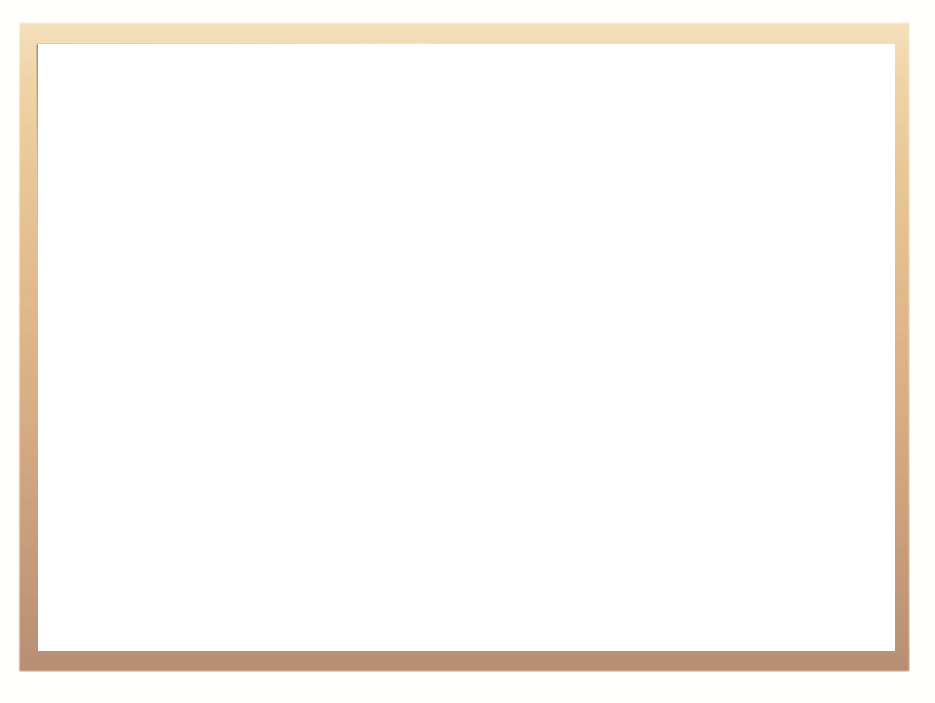 2022/23: Overview of Expenditure: 3rd Quarter
24
Economic Classifications: Spending Trends: Quarter 1, 2 & 3
25
Spending trends of Transfers and Subsidies: Quarter 1 to Quarter 3
26
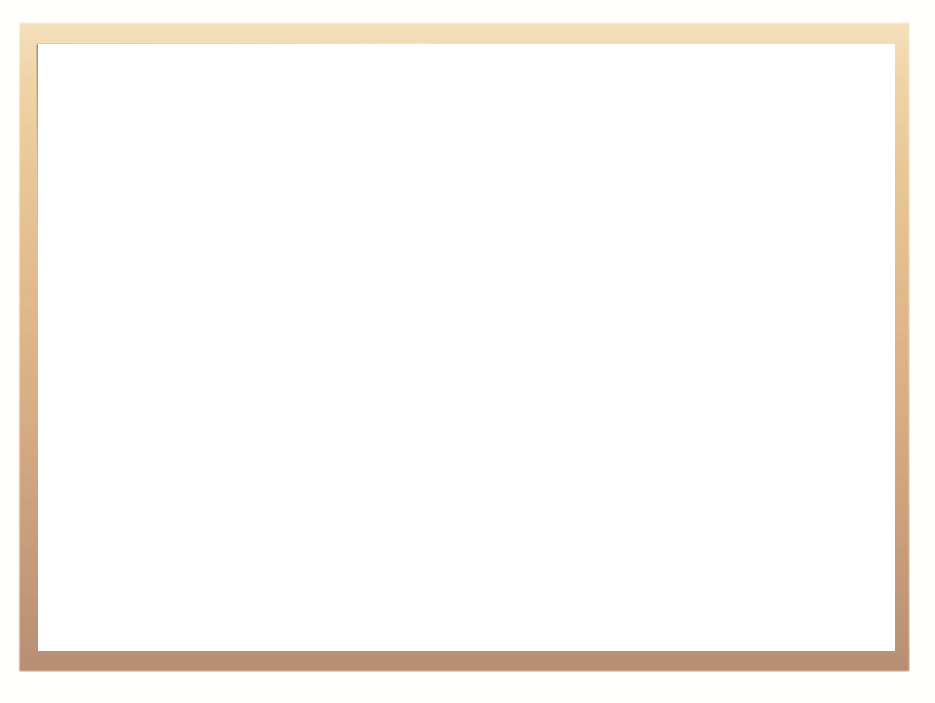 2022/23: Reasons for extensive increases in the Economic Classification between the first and third quarter
The significant increase from the second quarter to the third quarter:
Compensation of employees: Implementation of the standardisation of the CET lecturers and the PPN for TVET Colleges as well as the implementation of the Cost-of-Living Adjustment for all staff.
Goods and services:  The relaxation of the lock-down regulations, increased travel activities and correction of classification of the renewal of computer licenses previously allocated against Machinery and Equipment.

The significant decrease from the second quarter to the third quarter
Machinery and equipment: The correction of the misclassification of the renewal of computer licenses. Spending on this item is also seasonal.
27
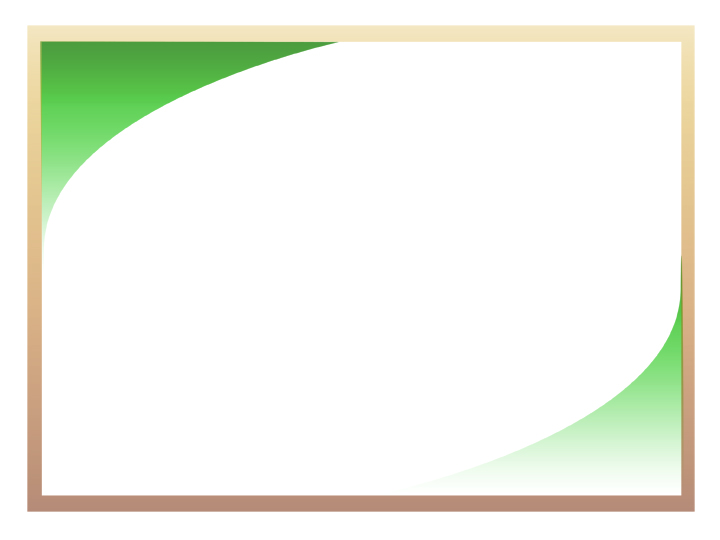 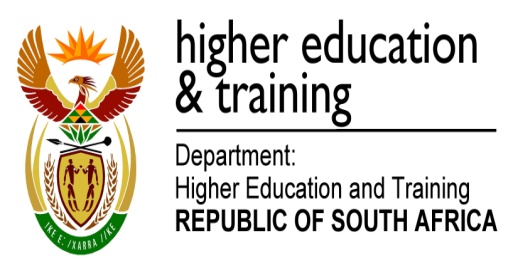 Thank You
28